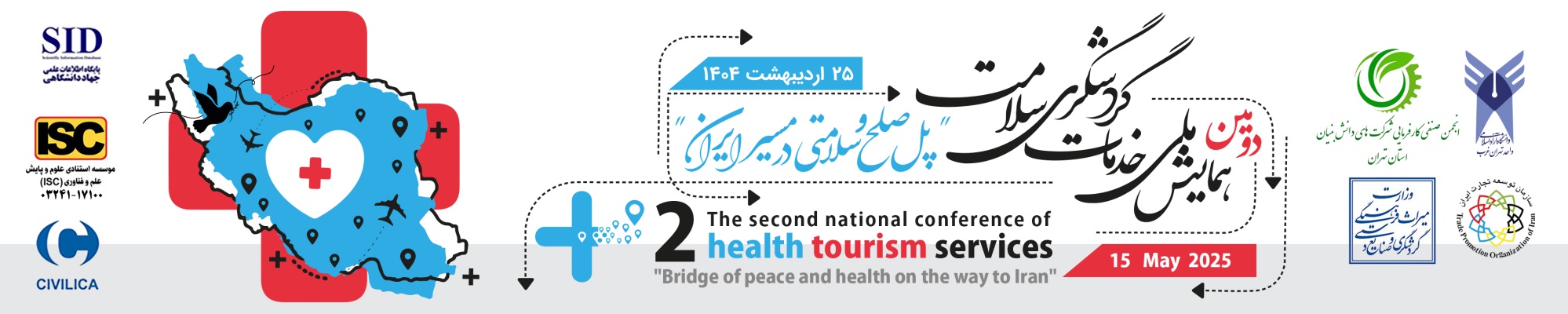 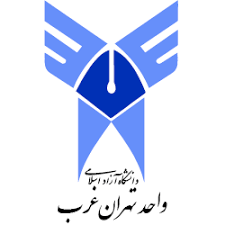 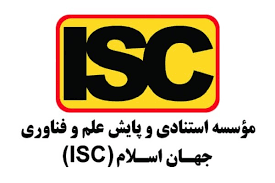 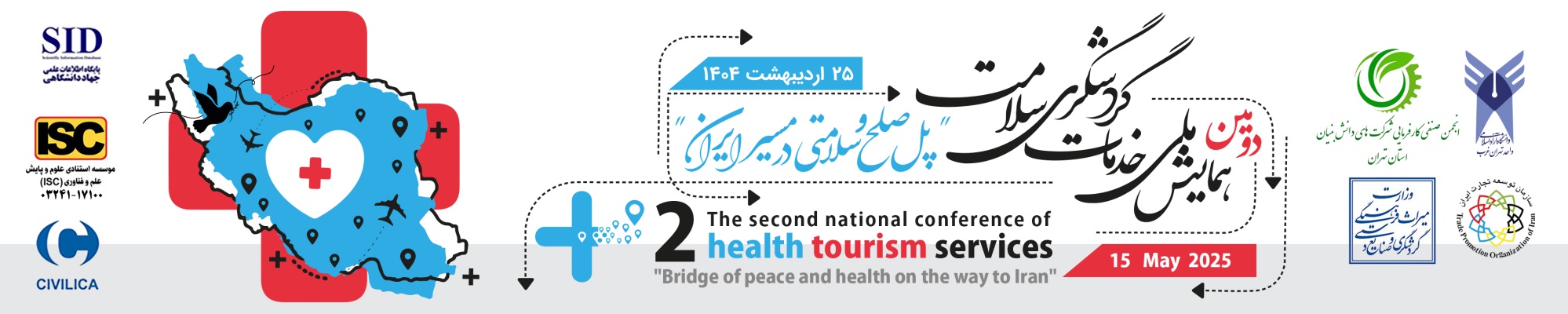 عنوان مقاله
ارائه دهنده:نام و نام خانوادگی ارائه دهنده
نویسندگان:
نام و نام خانوادگی نویسنده اول، نام و نام خانوادگی نویسنده دوم، نام و نام خانوادگی سایر نویسندگانگروه ............................، دانشکده ..................،، واحد ......................
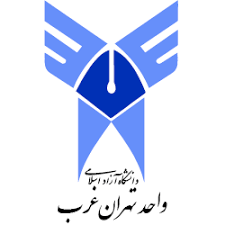 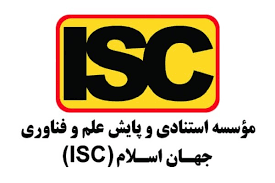 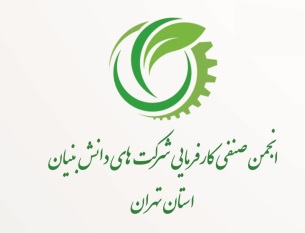 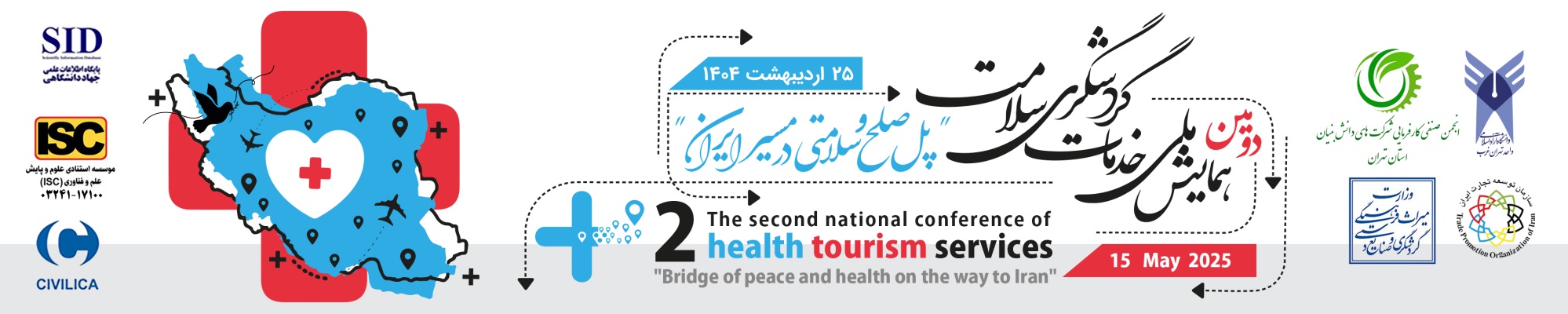 عنوان
متن
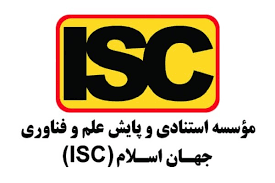 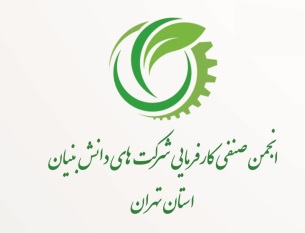 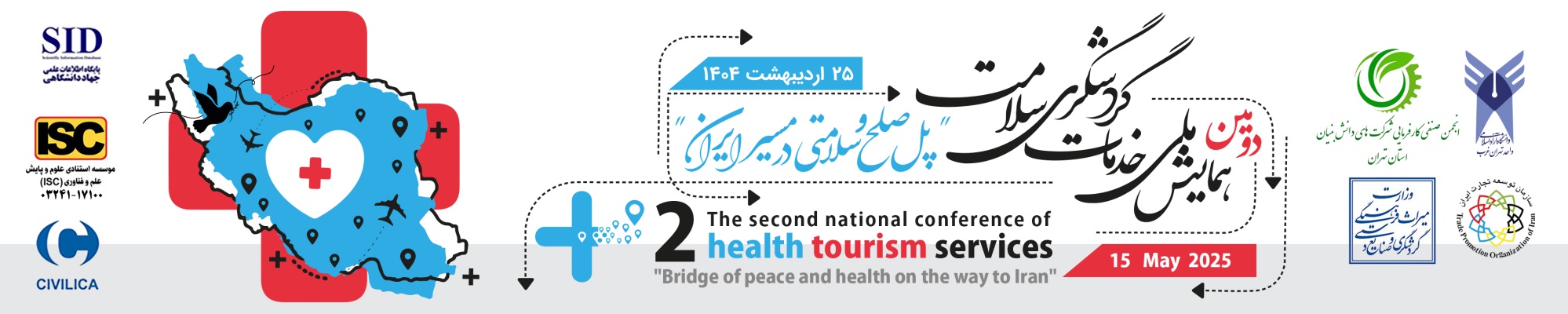 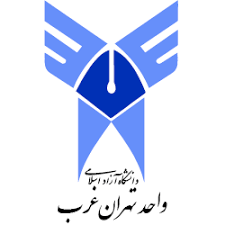 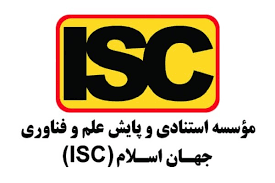 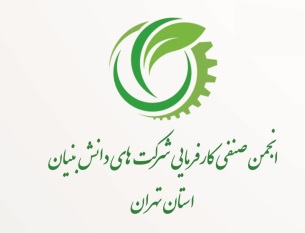 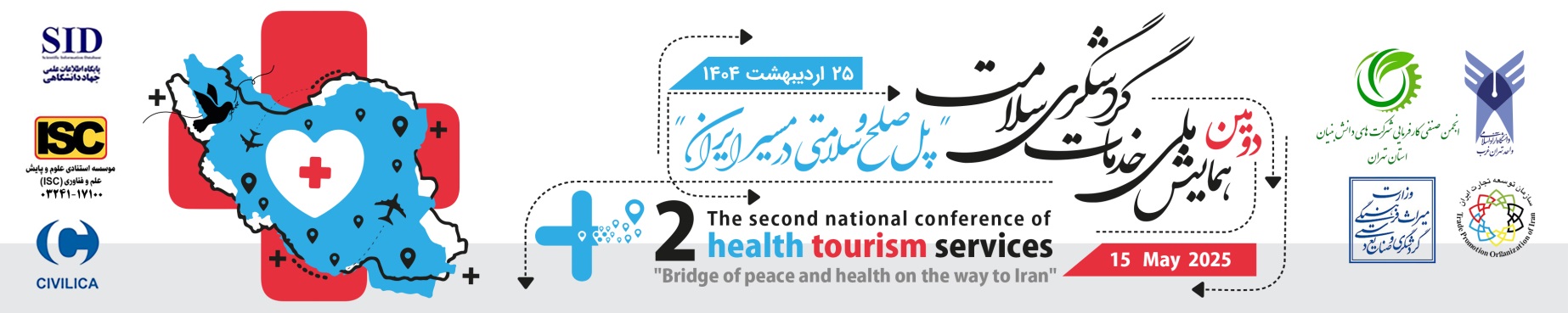 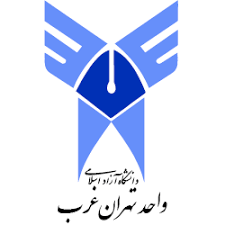 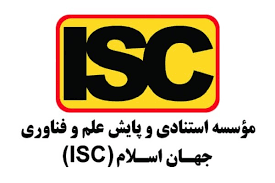 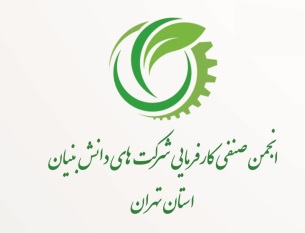 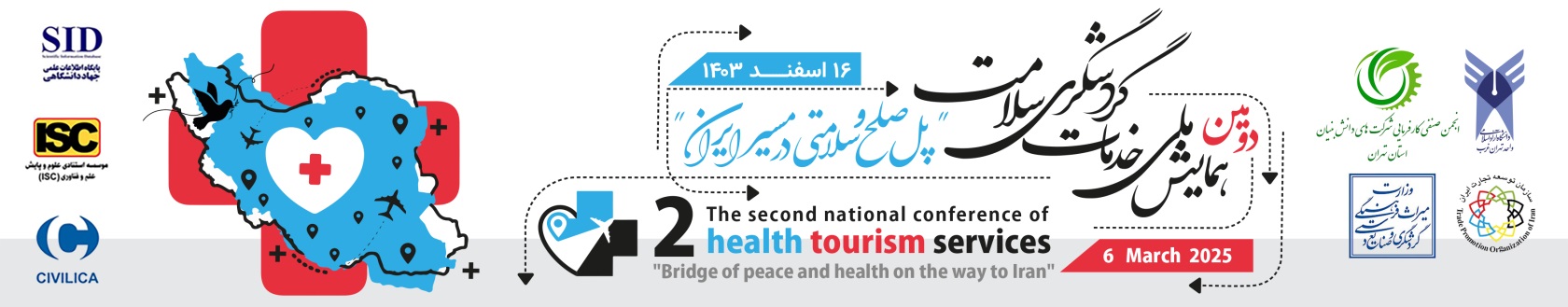 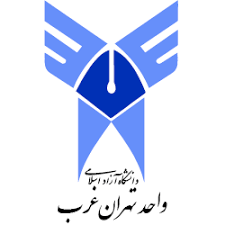 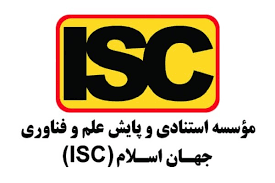 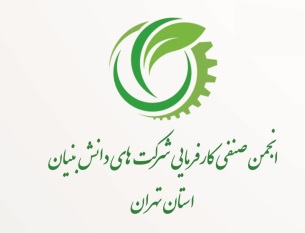 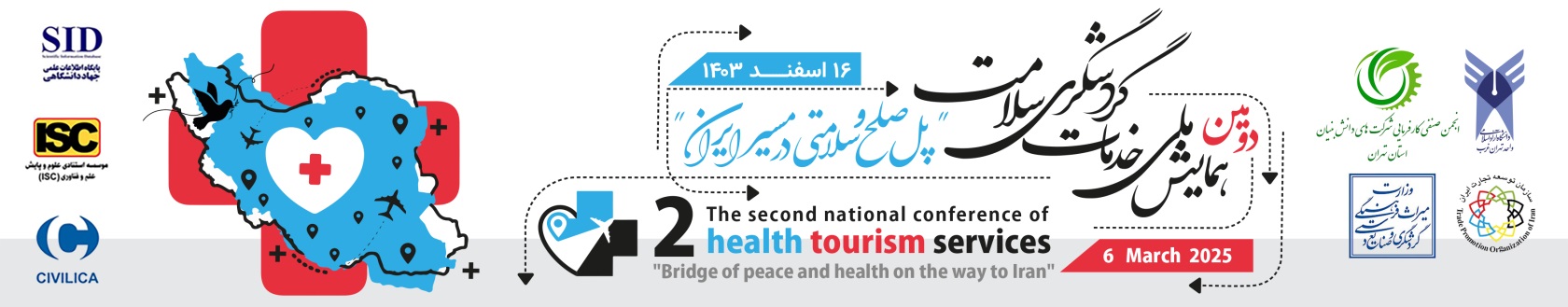 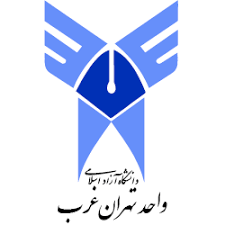 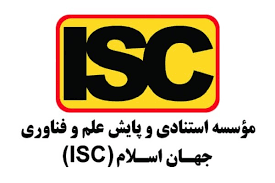 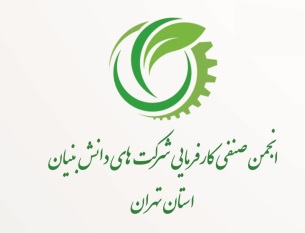